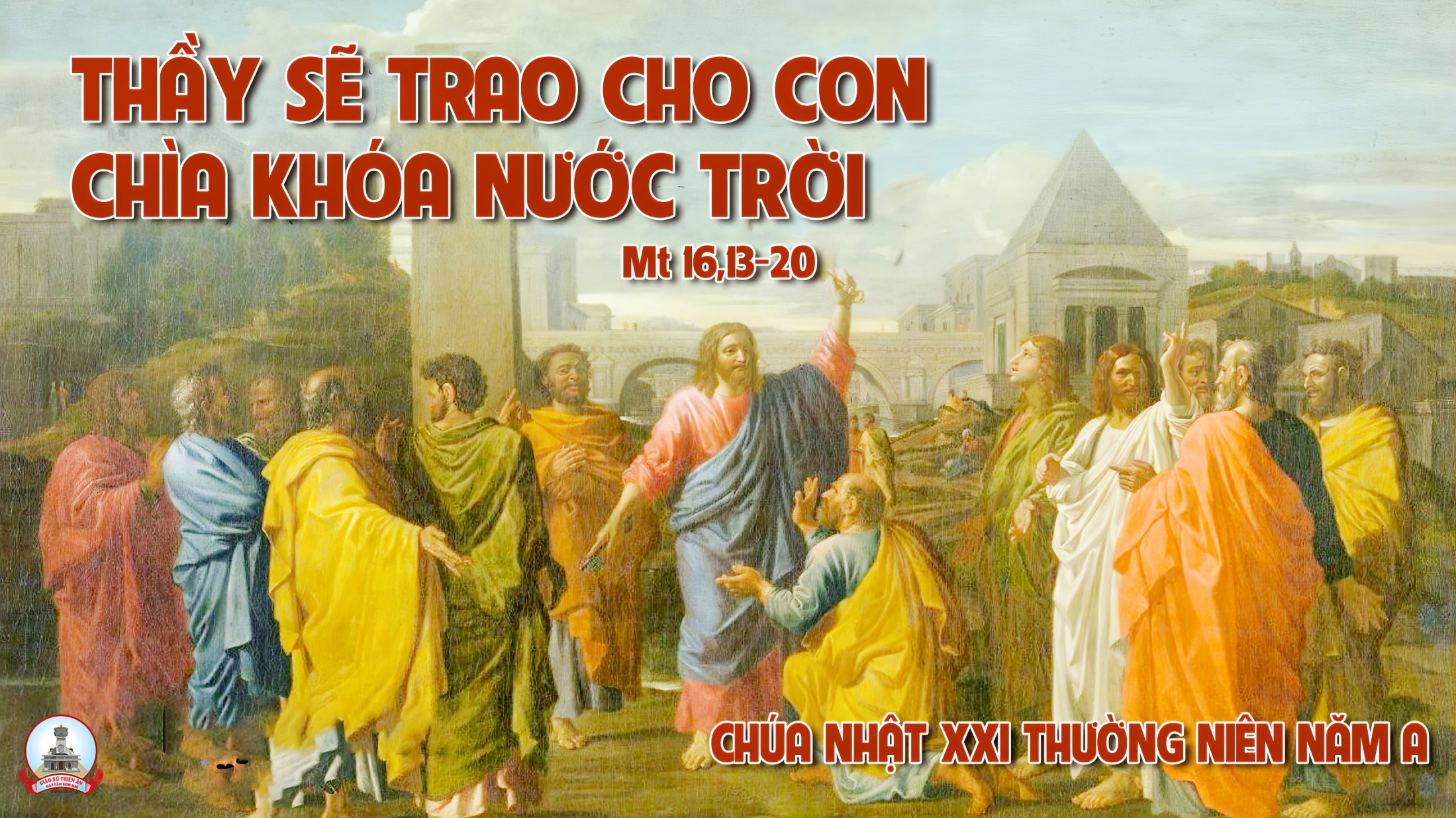 TẬP HÁT CỘNG ĐOÀN
Đk: Chư dân hãy xưng tụng Ngài, lạy Thiên Chúa, chư dân hết thảy hãy xưng tụng Ngài.
Tk1: Nguyện Chúa đoái thương ban muôn vàn ơn lành, Tôn nhan Ngài rày xin chiếu sáng. Đường Chúa khắp trên địa cầu hay biết, các nước trông ơn Ngài cứu độ.
Alleluia - Alleluia:
Chúa Giê-su loan báo Tin Mừng Nước Trời và chữa mọi thứ bệnh hoạn tật nguyền trong dân.
Alleluia …
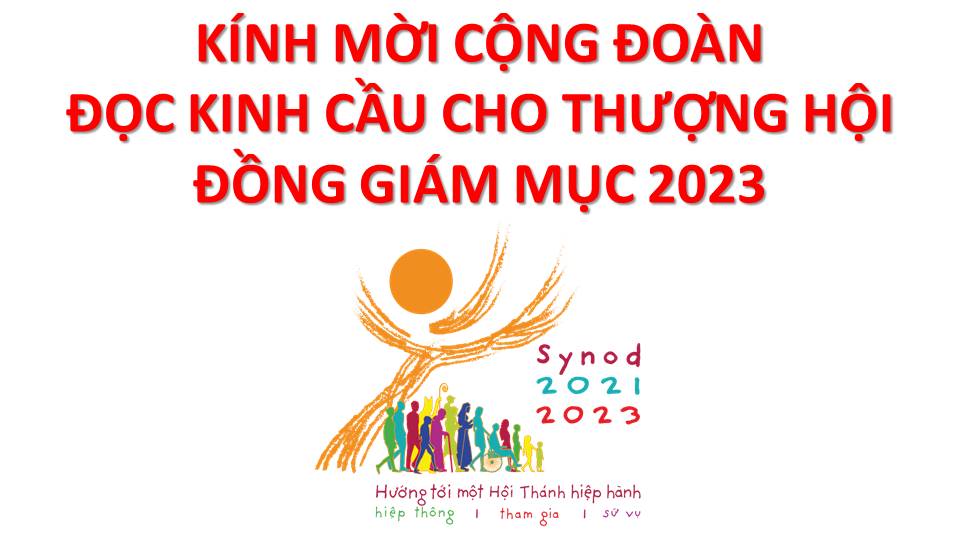 Lạy Chúa Thánh Thần là Ánh sáng Chân lý vẹn toàn,Chúa ban những ân huệ thích hợp cho từng thời đại, và dùng nhiều cách thế kỳ diệu để hướng dẫn Hội Thánh,
này chúng con đang chung lời cầu nguyện cho cácGiám mục, và những người tham dự Thượng Hội đồng Giám mục thế giới.
Xin Chúa làm nên cuộc Hiện Xuống mới trong đời sống HộiThánh, xin tuôn tràn trên các Mục tử ơn khôn ngoan và thông hiểu, gìn giữ các ngài luôn hiệp thông với nhau trong Chúa,
để các ngài cùng nhau tìm hiểu những điều đẹp ý Chúa, và hướng dẫn đoàn Dân Chúa thực thi những điều Chúa truyền dạy.
Các giáo phận Việt Nam chúng con, luôn muốn cùng chung nhịp bước với Hội Thánh hoàn vũ, xin cho chúng con biết đồng cảm với nỗi thao thức của các Mục tử trên toàn thế giới, ngày càng ý thức hơn về tình hiệp thông,
thái độ tham gia và lòng nhiệt thành trong sứ vụ của HộiThánh, Nhờ lời chuyển cầu của Đức Trinh Nữ Maria, Nữ Vương các Tông đồ và là Mẹ của Hội Thánh,
Chúng con dâng lời khẩn cầu lên Chúa, là đấng hoạt động mọi nơi mọi thời, trong sự hiệp thông với Chúa Cha và Chúa Con, luôn mãi mãi đến muôn đời. Amen.
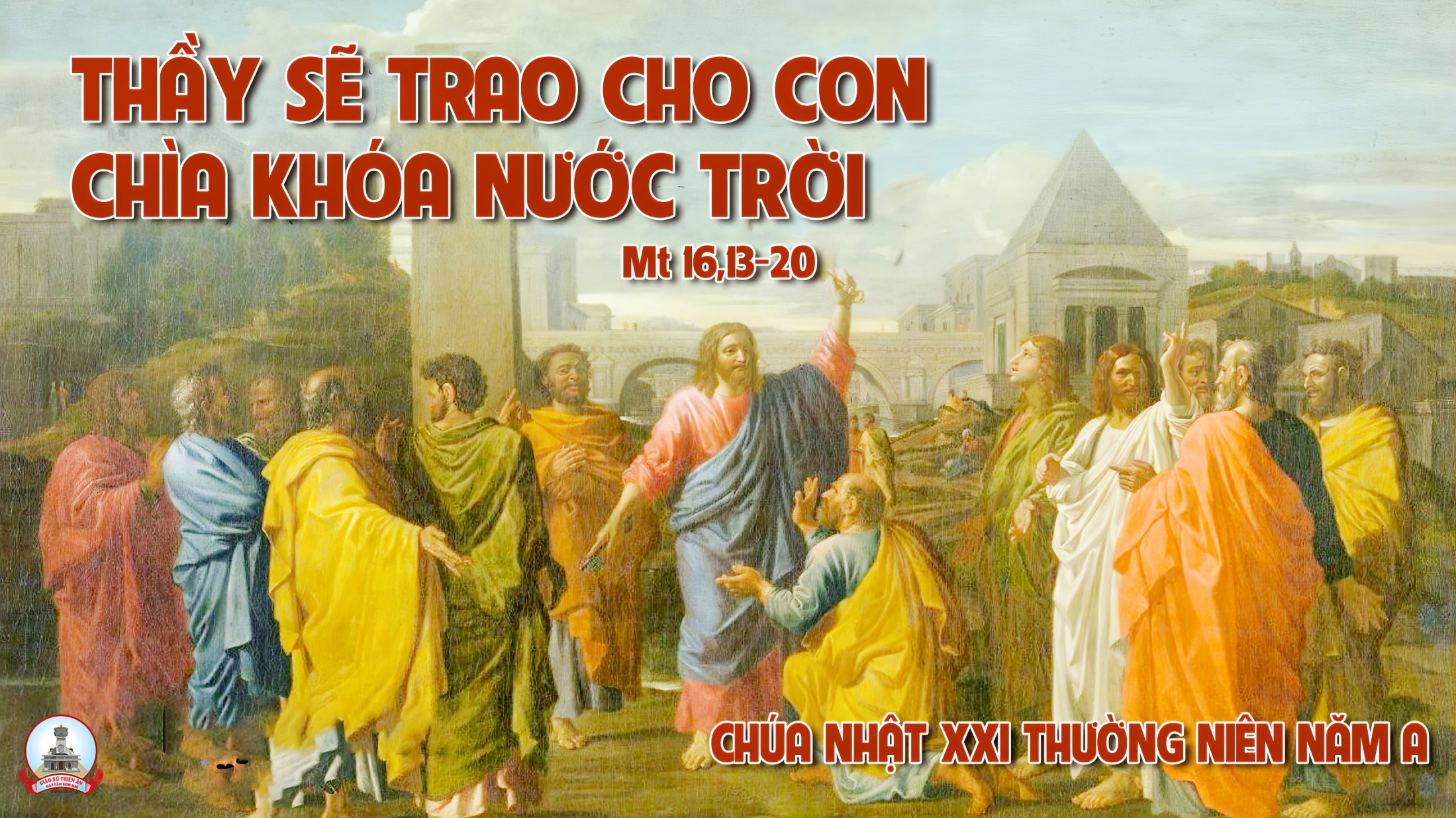 Ca Nhập LễĐi Về NhàChúaHải Nguyễn
Tk1: Đi về nhà Chúa lòng con đã bao mong chờ, đi về nhà Chúa là nơi chứa chan niềm vui. Trước nhan Thiên Chúa rất quyền uy, tâm tư trào dâng niềm cảm mến. Lạy Chúa của con tim con được thỏa nỗi khát khao.
Đk: Hân hoan hân hoan lên đường về nhà Thiên Chúa, con xin dâng lên khúc nhạc chúc khen vang lừng. Hân hoan hân hoan tiến vào cung thánh huyền siêu, con xin dâng lên bài ca tán dương danh Ngài.
Tk2: Con hằng ao ước được nương náu uy danh Ngài, nép mình vào Chúa hồn con tháng năm bình an. Tiến dâng lên Chúa khúc đàn vui, miệng cùng hòa vang bài ca mới. Lạy Chúa của con sống bên Ngài thỏa nỗi ước mong.
Đk: Hân hoan hân hoan lên đường về nhà Thiên Chúa, con xin dâng lên khúc nhạc chúc khen vang lừng. Hân hoan hân hoan tiến vào cung thánh huyền siêu, con xin dâng lên bài ca tán dương danh Ngài.
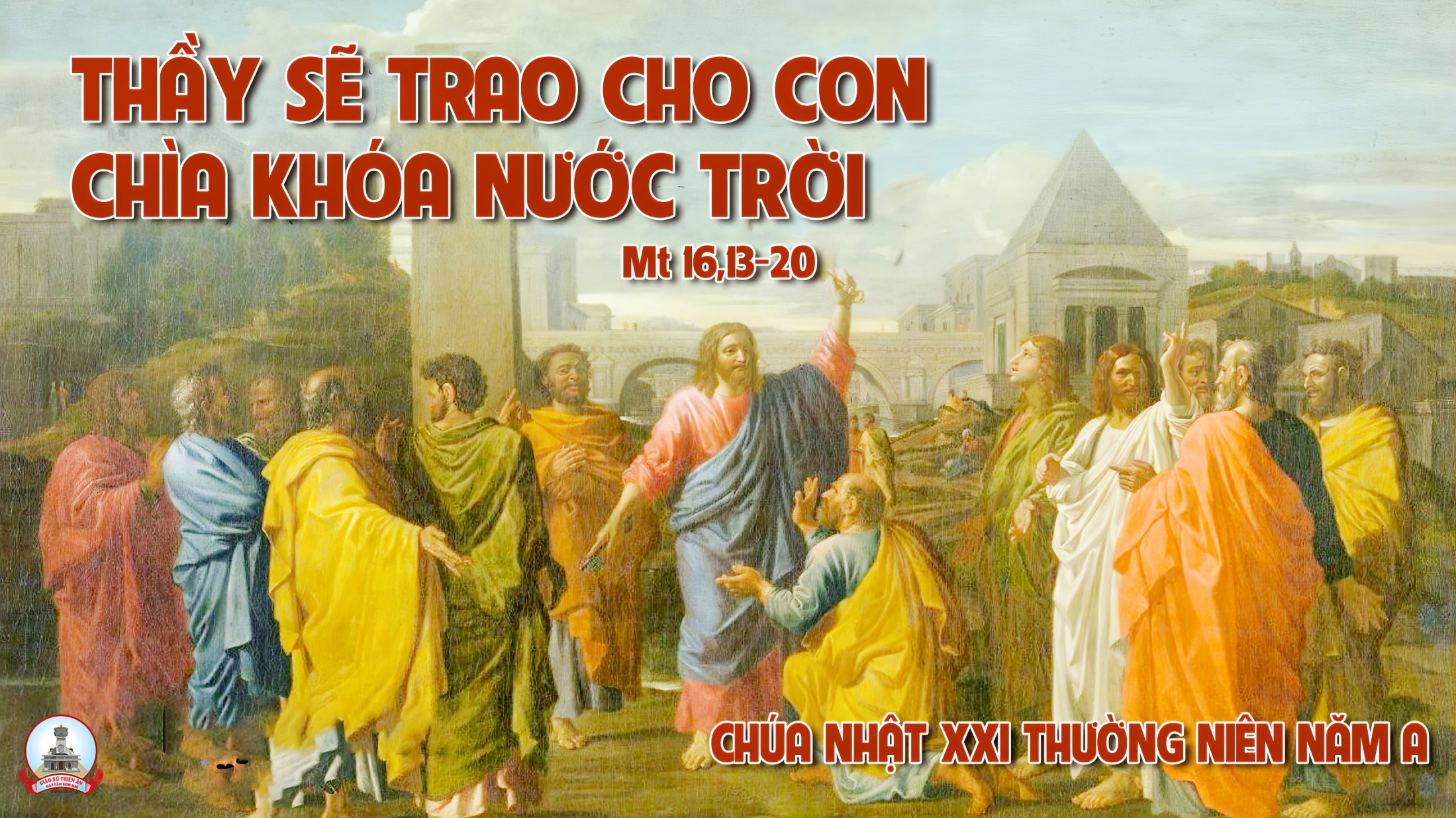 KINH VINH DANH
Chủ tế: Vinh danh Thiên Chúa trên các tầng trời.A+B: Và bình an dưới thế cho người thiện tâm.
A: Chúng con ca ngợi Chúa.
B: Chúng con chúc tụng Chúa. A: Chúng con thờ lạy Chúa. 
B: Chúng con tôn vinh Chúa.
A: Chúng con cảm tạ Chúa vì vinh quang cao cả Chúa.
B: Lạy Chúa là Thiên Chúa, là Vua trên trời, là Chúa Cha toàn năng.
A: Lạy con một Thiên Chúa,            Chúa Giêsu Kitô.
B: Lạy Chúa là Thiên Chúa, là Chiên Thiên Chúa là Con Đức Chúa Cha.
A: Chúa xóa tội trần gian, xin thương xót chúng con.
B: Chúa xóa tội trần gian, xin nhậm lời chúng con cầu khẩn.
A: Chúa ngự bên hữu Đức Chúa Cha, xin thương xót chúng con.
B: Vì lạy Chúa Giêsu Kitô, chỉ có Chúa là Đấng Thánh.
Chỉ có Chúa là Chúa, chỉ có Chúa là đấng tối cao.
A+B: Cùng Đức Chúa Thánh Thần trong vinh quang Đức Chúa Cha. 
Amen.
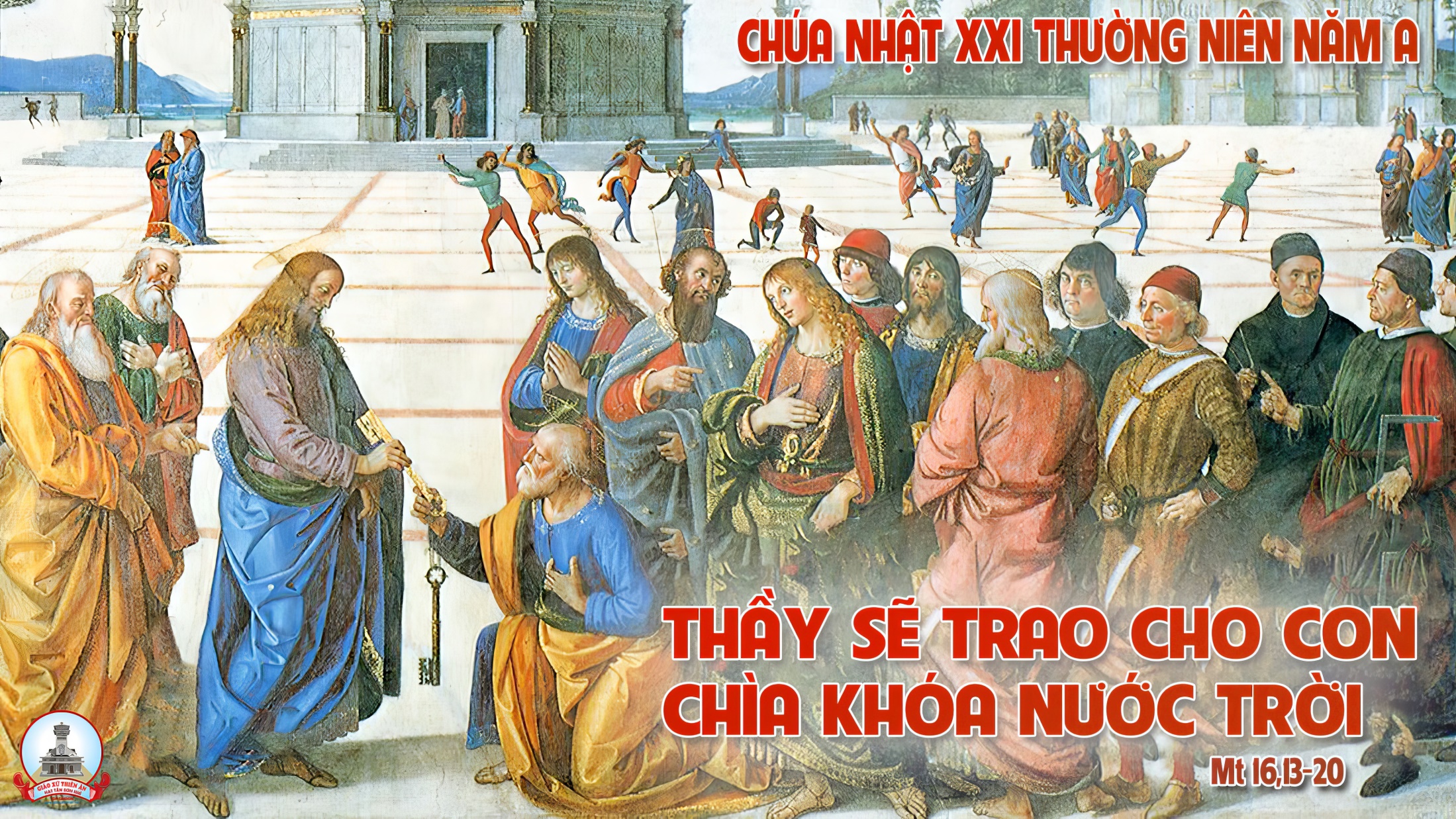 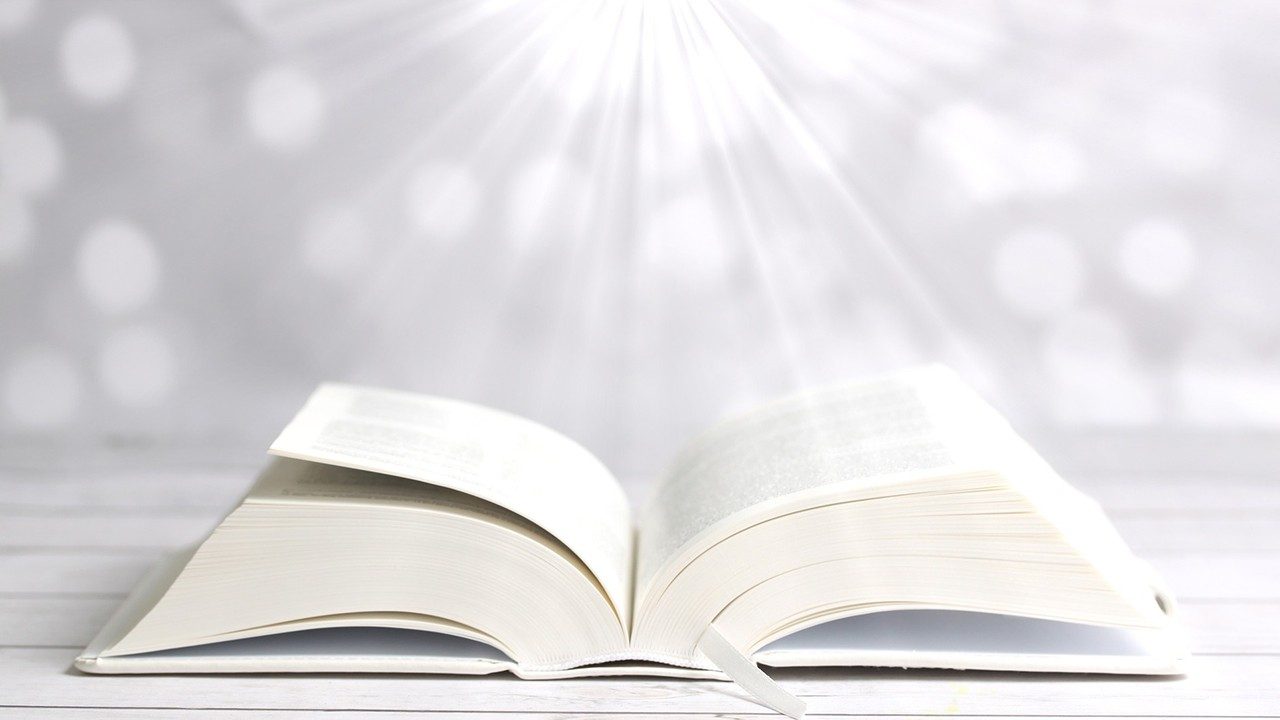 Bài đọc 1.
Bài trích sách ngôn sứ I-sai-a.
Chìa khóa nhà Đa-vít, Ta sẽ đặt trên vai nó.
Thánh Vịnh 137Chúa Nhật XXI Thường NiênNăm ALm. Kim Long03 câu
Đk:  Lạy Chúa ! Ngàn đời Chúa trọn tình thương, xin đừng bỏ dở dang công trình tay Chúa làm.
Tk1: Con xin hết lòng cảm tạ Chúa, vì Ngài đã nghe tiếng con kêu. Đàn ca kính Ngài giữa muôn thần thánh Ngài. Hướng về đền thánh con phủ phục kính thờ.
Đk:  Lạy Chúa ! Ngàn đời Chúa trọn tình thương, xin đừng bỏ dở dang công trình tay Chúa làm.
Tk2: Con xin cảm tạ bởi vì Chúa một lòng thành tín, mãi yêu thương. Ngày con khấn nài Chúa thương tình đáp lời. Hỗ trợ hồn con Chúa tăng cường dũng lực.
Đk:  Lạy Chúa ! Ngàn đời Chúa trọn tình thương, xin đừng bỏ dở dang công trình tay Chúa làm.
Tk3: Cao quang Chúa nhìn kẻ hèn yếu, còn bọn tự kiêu, Chúa coi khinh. Tình thương của Ngài đến muôn đời vững bền, chớ bỏ dở dang những công việc Chúa làm.
Đk:  Lạy Chúa ! Ngàn đời Chúa trọn tình thương, xin đừng bỏ dở dang công trình tay Chúa làm.
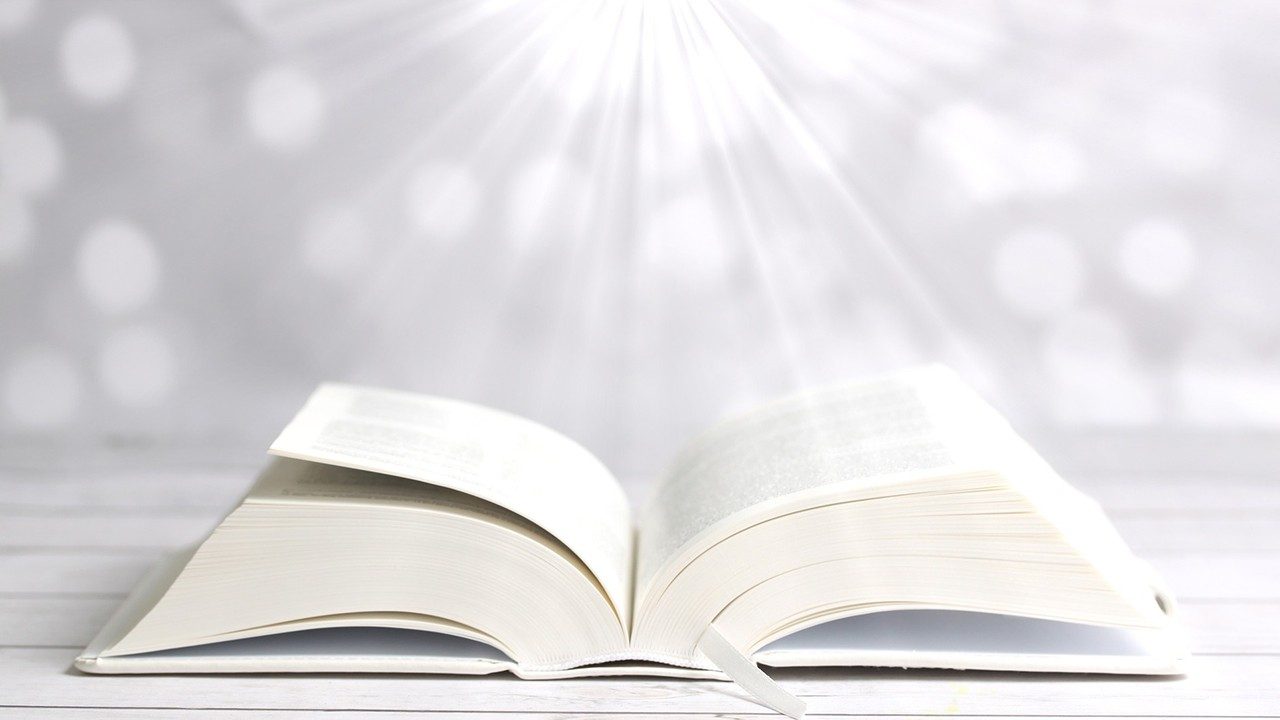 Bài đọc 2.
Bài trích thư thánh Phao-lô tông đồ gửi tín hữu Rô-ma.
Muôn vật đều do Người mà có, nhờ Người mà tồn tại và quy hướng về Người.
Alleluia - Alleluia:
Con là Phê-rô, nghĩa là Đá, và trên Đá này Thầy sẽ xây Hội Thánh của Thầy và cửa địa ngục sẽ không thắng được.
Alleluia …
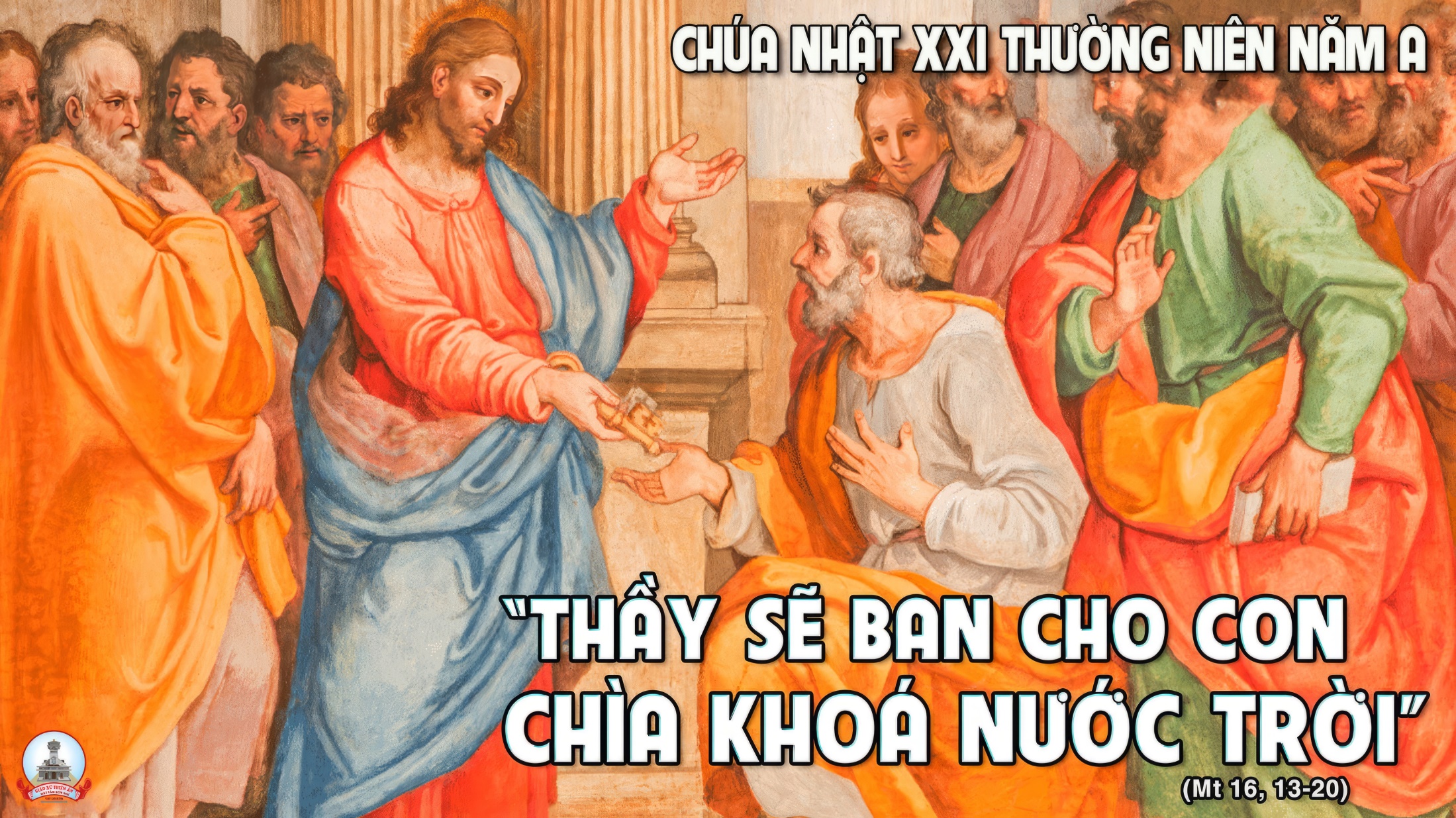 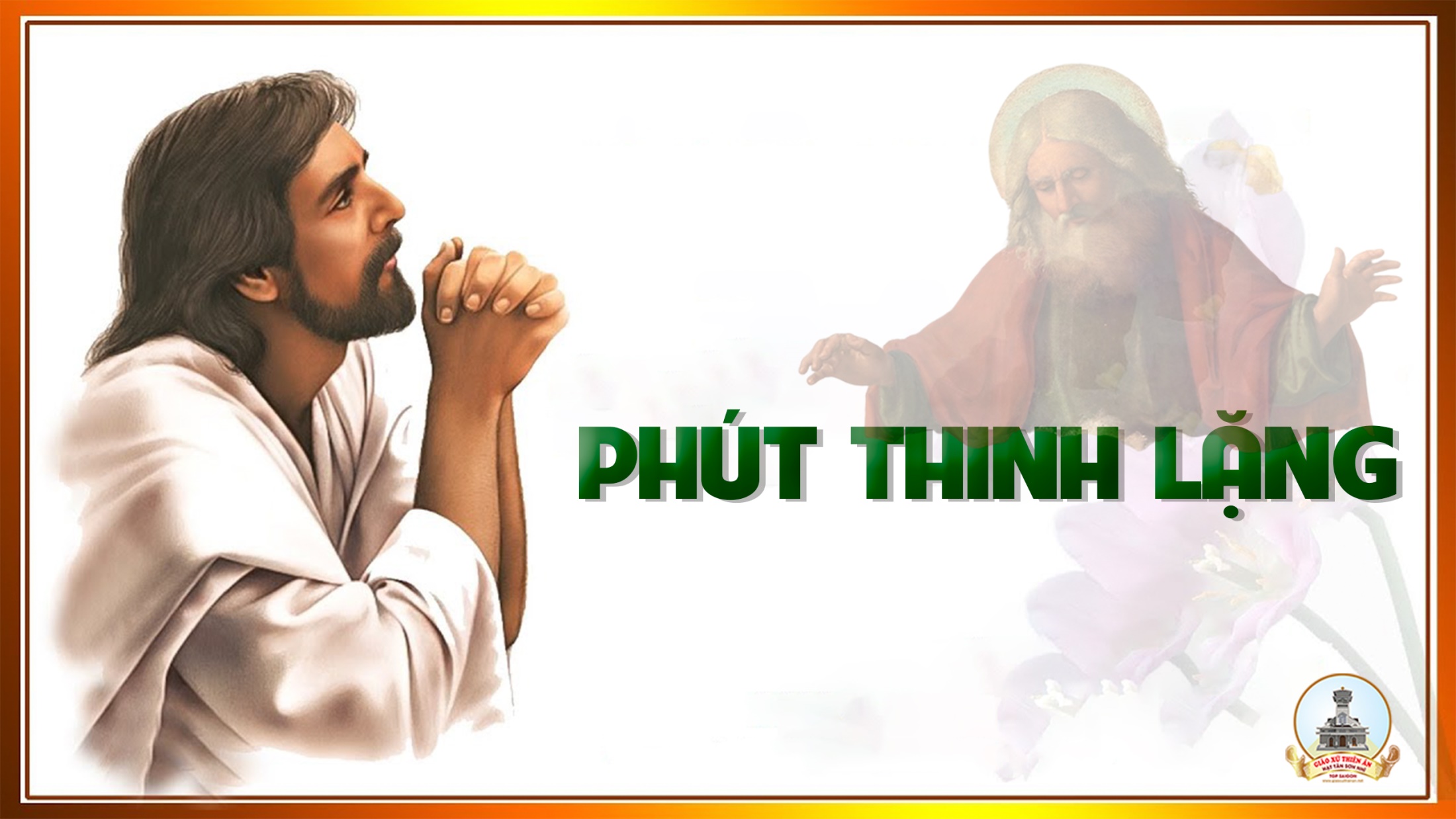 KINH TIN KÍNH
Tôi tin kính một Thiên Chúa là Cha toàn năng, Đấng tạo thành trời đất, muôn vật hữu hình và vô hình.
Tôi tin kính một Chúa Giêsu Kitô, Con Một Thiên Chúa, Sinh bởi Đức Chúa Cha từ trước muôn đời.
Người là Thiên Chúa bởi Thiên Chúa, Ánh Sáng bởi Ánh Sáng, Thiên Chúa thật bởi Thiên Chúa thật,
được sinh ra mà không phải được tạo thành, đồng bản thể với Đức Chúa Cha: nhờ Người mà muôn vật được tạo thành.
Vì loài người chúng ta và để cứu độ chúng ta, Người đã từ trời xuống thế.
Bởi phép Đức Chúa Thánh Thần, Người đã nhập thể trong lòng Trinh Nữ Maria, và đã làm người.
Người chịu đóng đinh vào thập giá vì chúng ta, thời quan Phongxiô Philatô; Người chịu khổ hình và mai táng, ngày thứ ba Người sống lại như lời Thánh Kinh.
Người lên trời, ngự bên hữu Đức Chúa Cha, và Người sẽ lại đến trong vinh quang để phán xét kẻ sống và kẻ chết, Nước Người sẽ không bao giờ cùng.
Tôi tin kính Đức Chúa Thánh Thần là Thiên Chúa và là Đấng ban sự sống, Người bởi Đức Chúa Cha và Đức Chúa Con mà ra,
Người được phụng thờ và tôn vinh cùng với Đức Chúa Cha và Đức Chúa Con: Người đã dùng các tiên tri mà phán dạy.
Tôi tin Hội Thánh duy nhất thánh thiện công giáo và tông truyền.
Tôi tuyên xưng có một Phép Rửa để tha tội. Tôi trông đợi kẻ chết sống lại và sự sống đời sau. Amen.
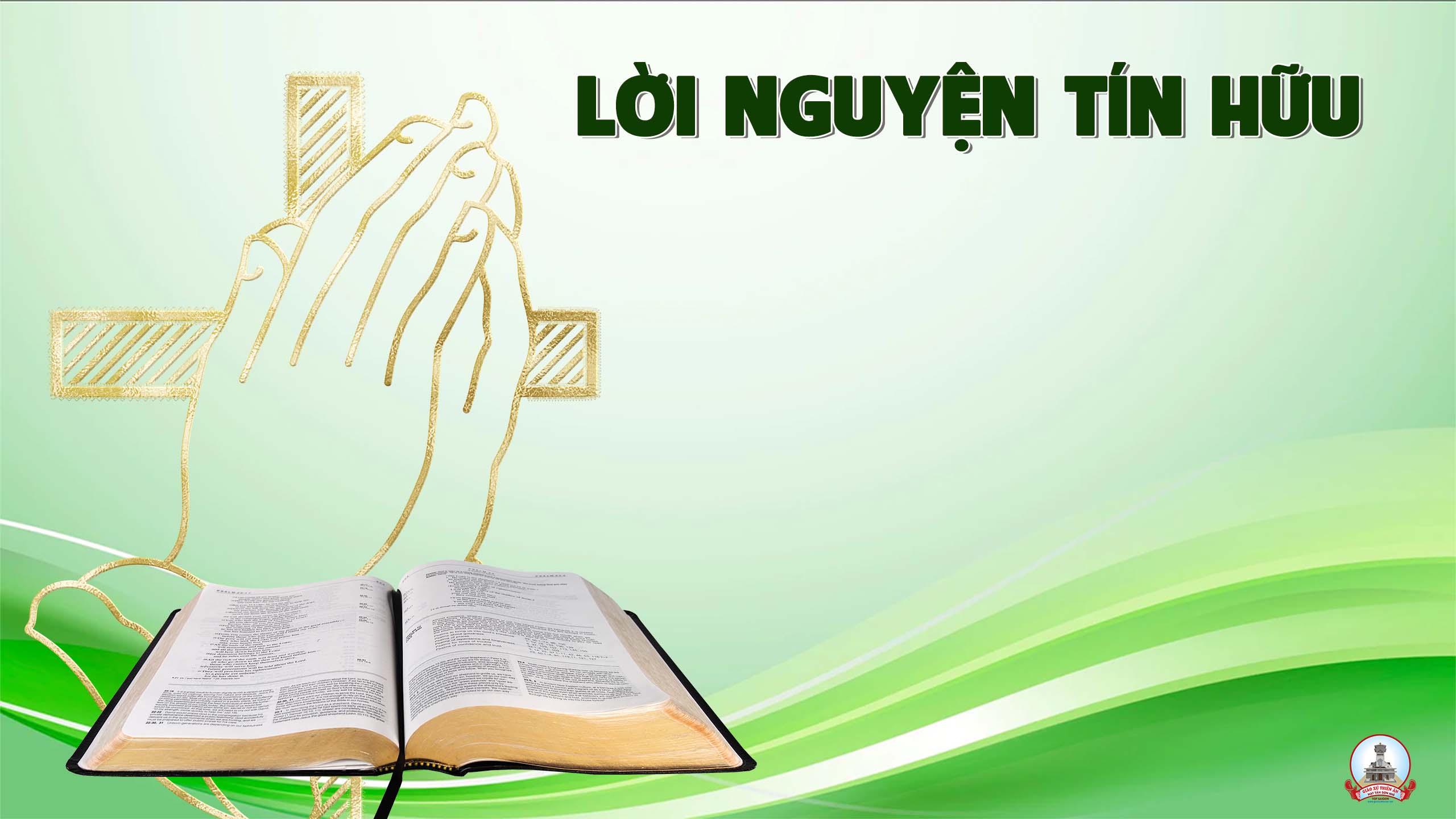 Chúa Giêsu thiết lập Hội Thánh để tiếp tục công cuộc cứu độ của Người.
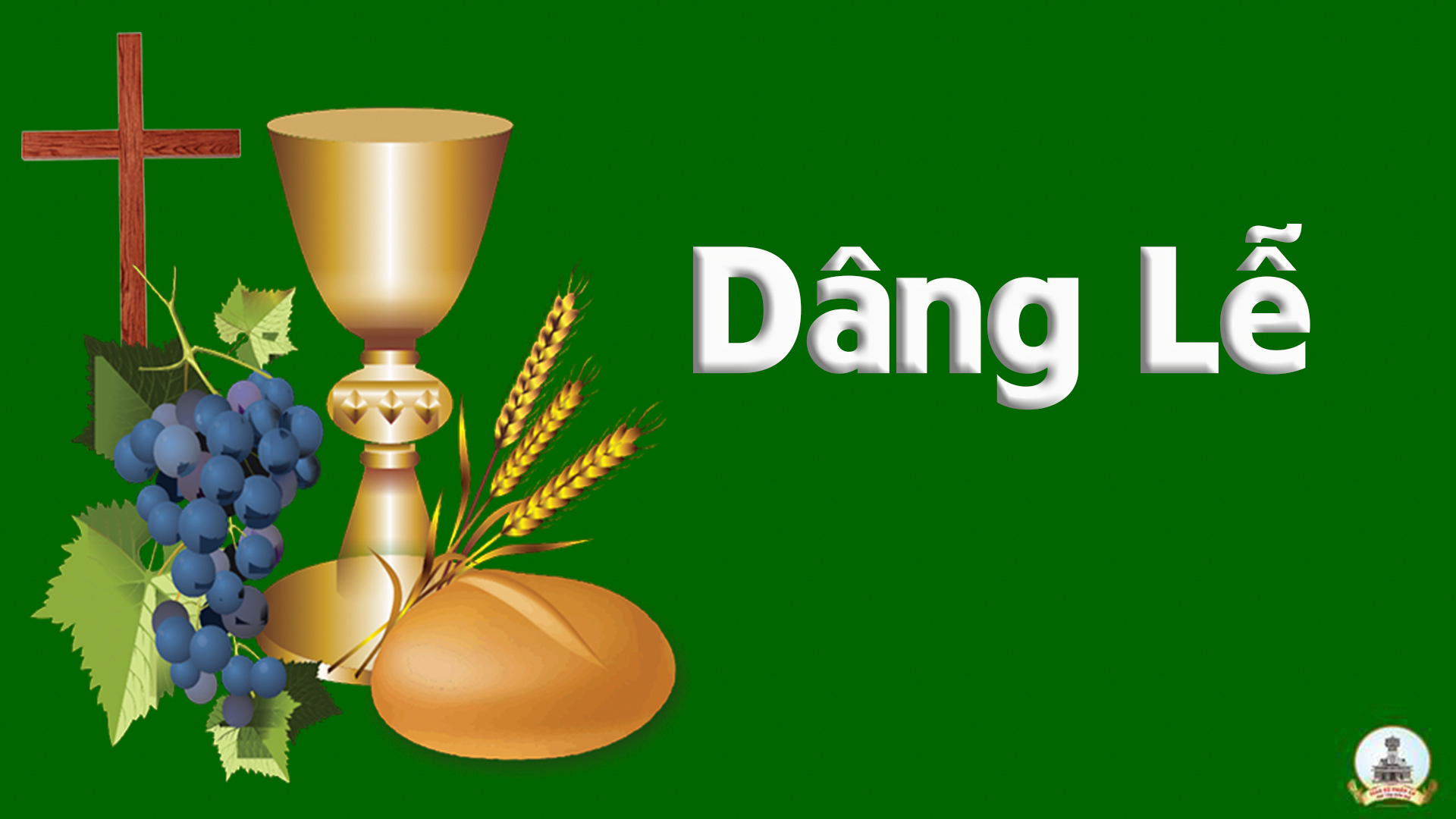 Hiệp Dâng
Anh Tuấn
Tk1: Hiệp lòng xin tiến dâng lên, xin tiến dâng lên bàn thờ Chúa. Này đây ly rượu nồng ép từ muôn trái nho tươi. Và đây bánh tinh tuyền kết bởi ngàn hạt lúa vàng.
Đk: Xin dâng lên, xin dâng lên trong niềm mến tin, trong hương kinh dâng niềm thờ kính. Nguyện xin ban ơn thiêng đổi mới lòng con nên trinh trong như bánh rượu này để xứng đáng tiến dâng lên Ngài.
Tk2: Nguyện cầu Thiên Chúa khoan nhân thương đoái trông lễ vật dâng tiến. Đời con bao thăng trầm giữa dòng năm tháng miên man. Nguyện dâng lên thiên tòa kiếp người từng ngày chóng tàn.
Đk: Xin dâng lên, xin dâng lên trong niềm mến tin, trong hương kinh dâng niềm thờ kính. Nguyện xin ban ơn thiêng đổi mới lòng con nên trinh trong như bánh rượu này để xứng đáng tiến dâng lên Ngài.
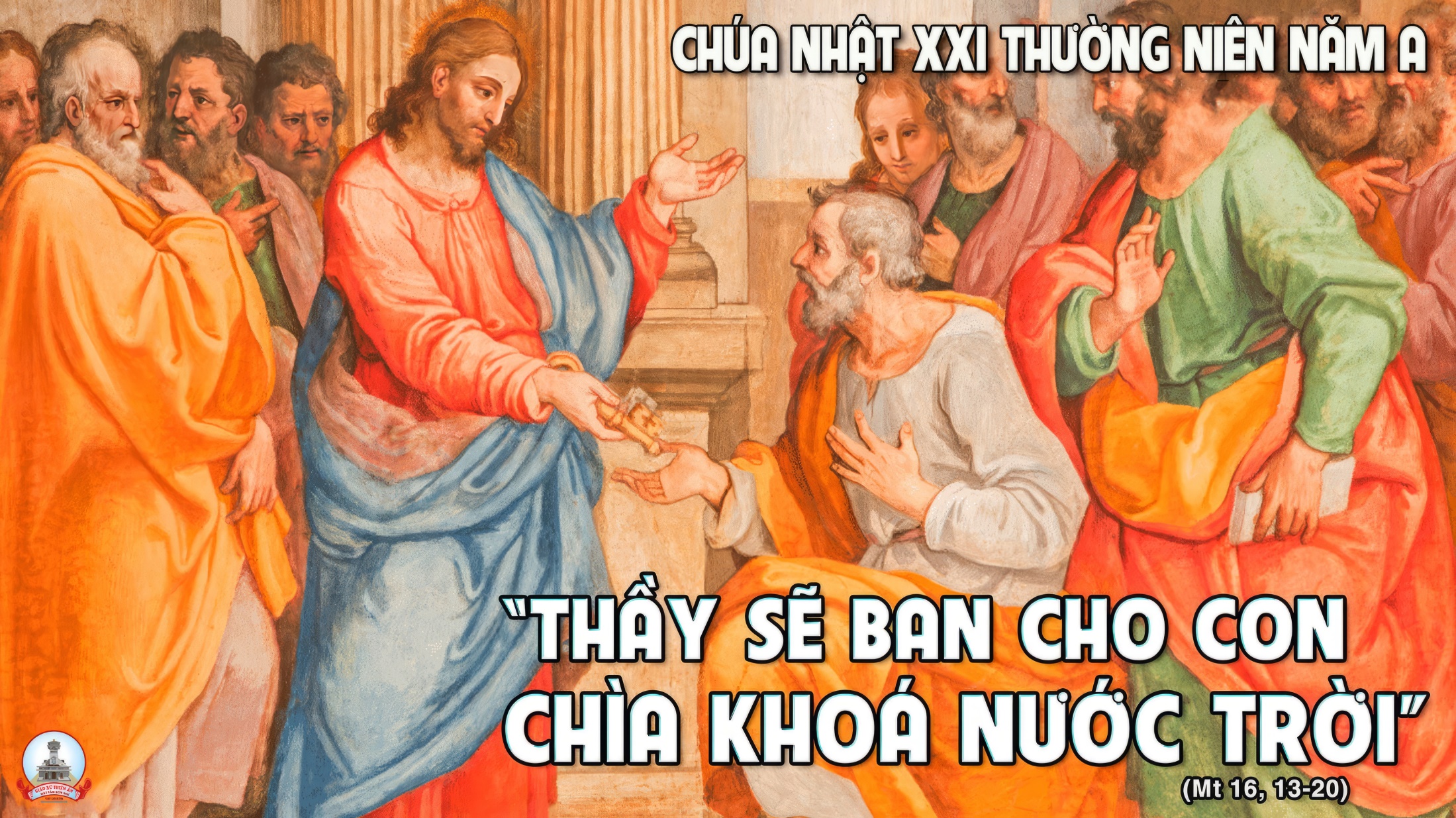 Ca Nguyện Hiệp LễXin Tuyên XưngLm Nguyễn Hùng Cường – Viễn Xứ
Đk: Xin tuyên xưng Thầy là Đức Ki-tô. Là Con Thiên Chúa hằng sống muôn đời. Xin tuyên xưng Thầy là Đức Ki-tô. Đấng đã chịu chết chuộc tội muôn dân.
Tk1: Này Phê-rô con là viên đá của Ta, trên viên đá Ta dựng Hội Thánh giữa đời. Chìa khóa thiên đàng hãy nhận cửa hỏa ngục sẽ không thể thắng được Giáo Hội của Chúa vững bền ngàn năm.
Đk: Xin tuyên xưng Thầy là Đức Ki-tô. Là Con Thiên Chúa hằng sống muôn đời. Xin tuyên xưng Thầy là Đức Ki-tô. Đấng đã chịu chết chuộc tội muôn dân.
Tk2: Cầu xin Chúa giữ gìn Hội Thánh Chúa ơi! Kìa Sa-tan vẫn ngày đêm phá Giáo Hội. Xin Chúa ban thêm sức mạnh để Hội Thánh Chúa, muôn năm vững bền trước ngàn nguy khó vẫn một niềm tin.
Đk: Xin tuyên xưng Thầy là Đức Ki-tô. Là Con Thiên Chúa hằng sống muôn đời. Xin tuyên xưng Thầy là Đức Ki-tô. Đấng đã chịu chết chuộc tội muôn dân.
Tk3: Đường con đi vẫn đầy chông gai khắp nơi, từng ngày tháng con nguyện trung tín Chúa ơi! Xin Chúa đỡ nâng sớm chiều để hồn con vững tin vào Chúa nhiều suốt đời xin bước với Ngài mà thôi.
Đk: Xin tuyên xưng Thầy là Đức Ki-tô. Là Con Thiên Chúa hằng sống muôn đời. Xin tuyên xưng Thầy là Đức Ki-tô. Đấng đã chịu chết chuộc tội muôn dân.
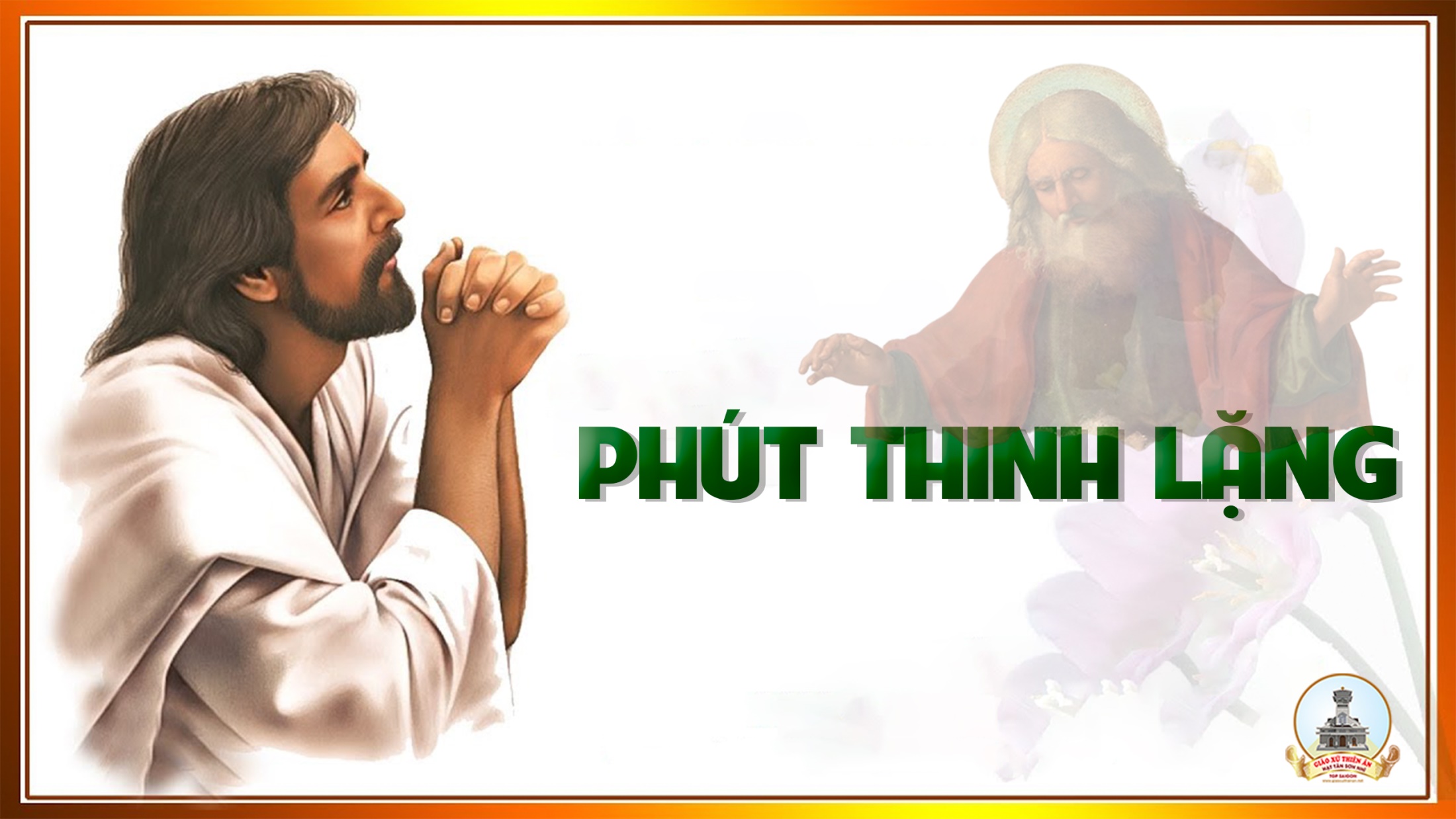 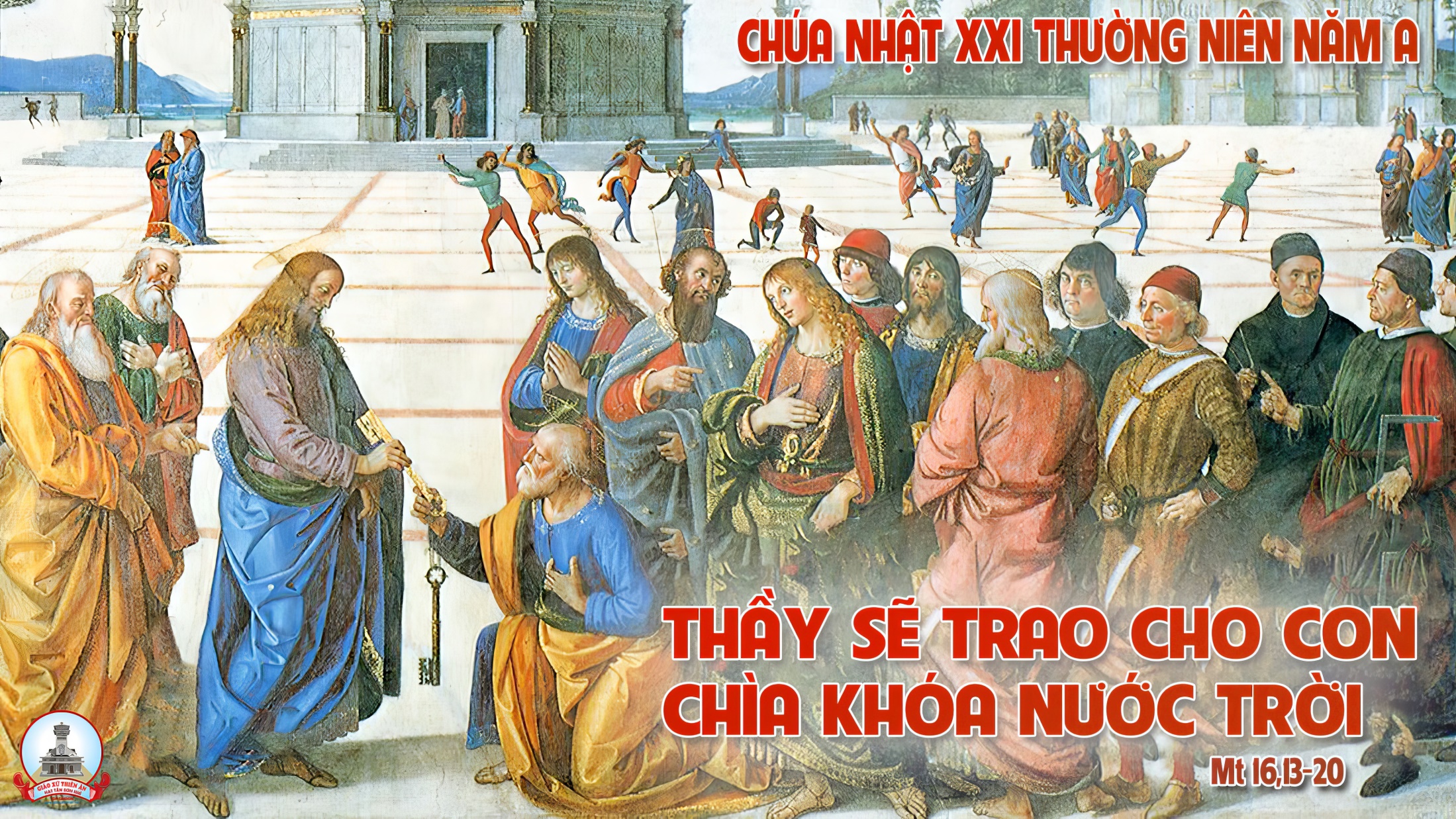 Chúa Nhật XX TN Năm A
Ca Kết LễLễ Hết Mi Trầm
Tk1:  Lễ hết ta về đây niềm vui dâng cao, dâng cao trong Đức Kitô. Lễ hết ta về đây bài ca âm vang, âm vang tình Chúa cao sâu.
Đk: Ta ra về đem Tin Mừng cho hết mọi người. Ta ra về đem Tin Mừng tận cùng thế giới. Thắp sáng lên, đốt nóng lên tin yêu cho đời. Thắp sáng lên, đốt nóng lên tình yêu muôn nơi.
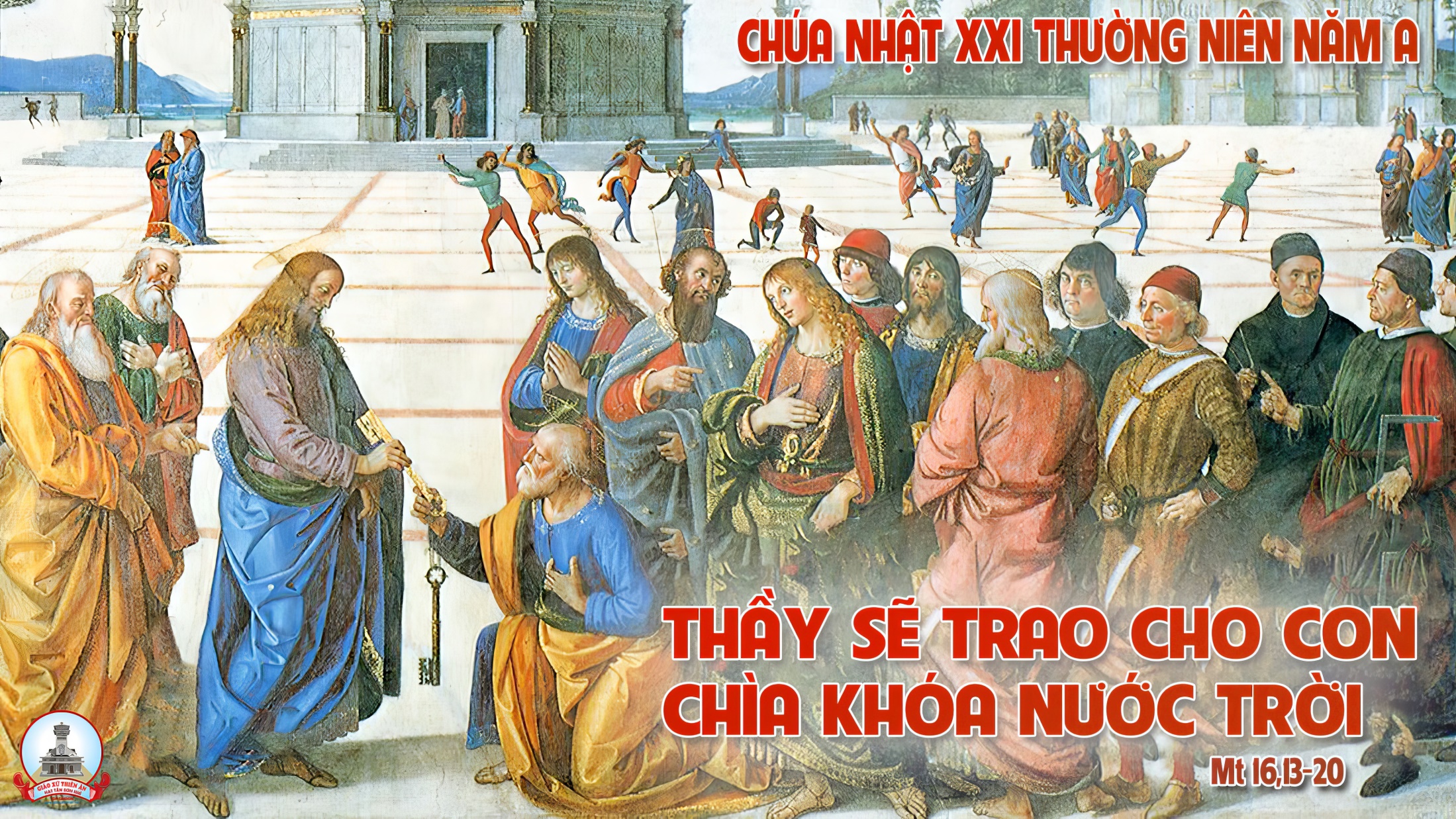 Chúa Nhật XX TN Năm A